C.2.4 Sample Questions
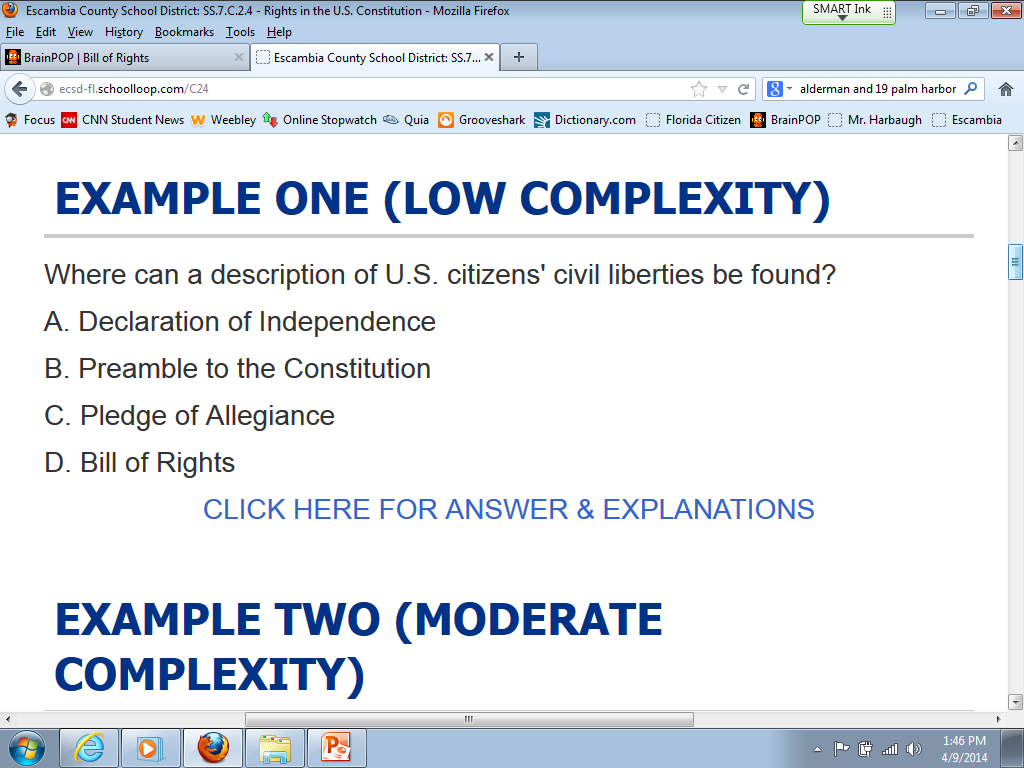 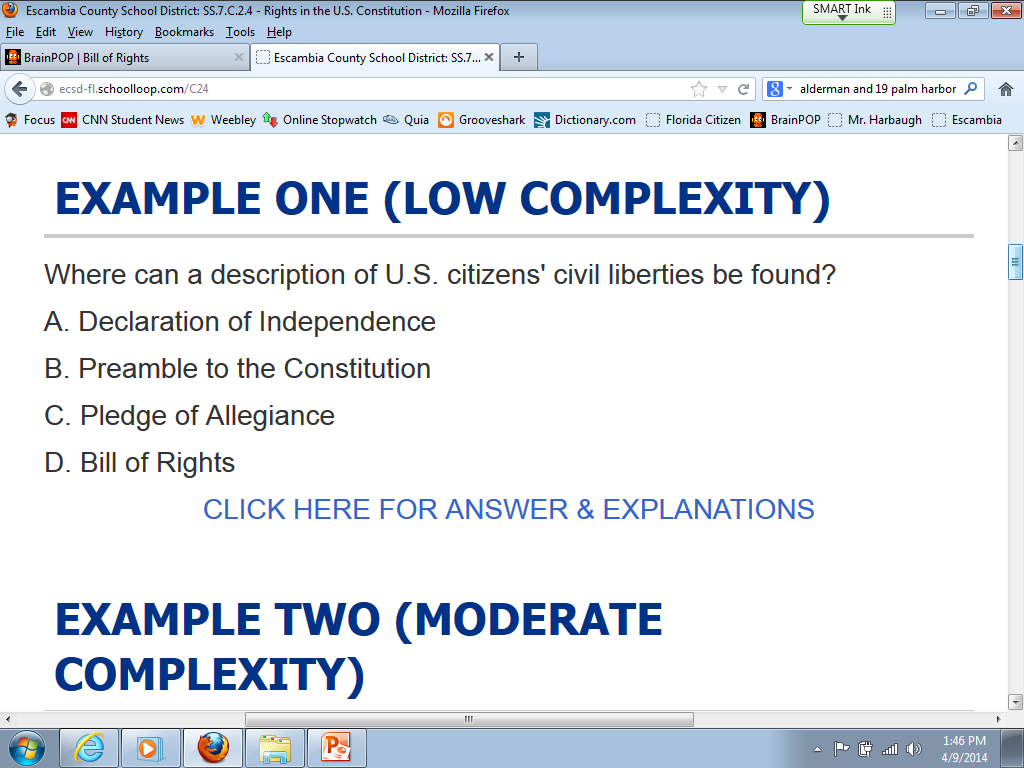 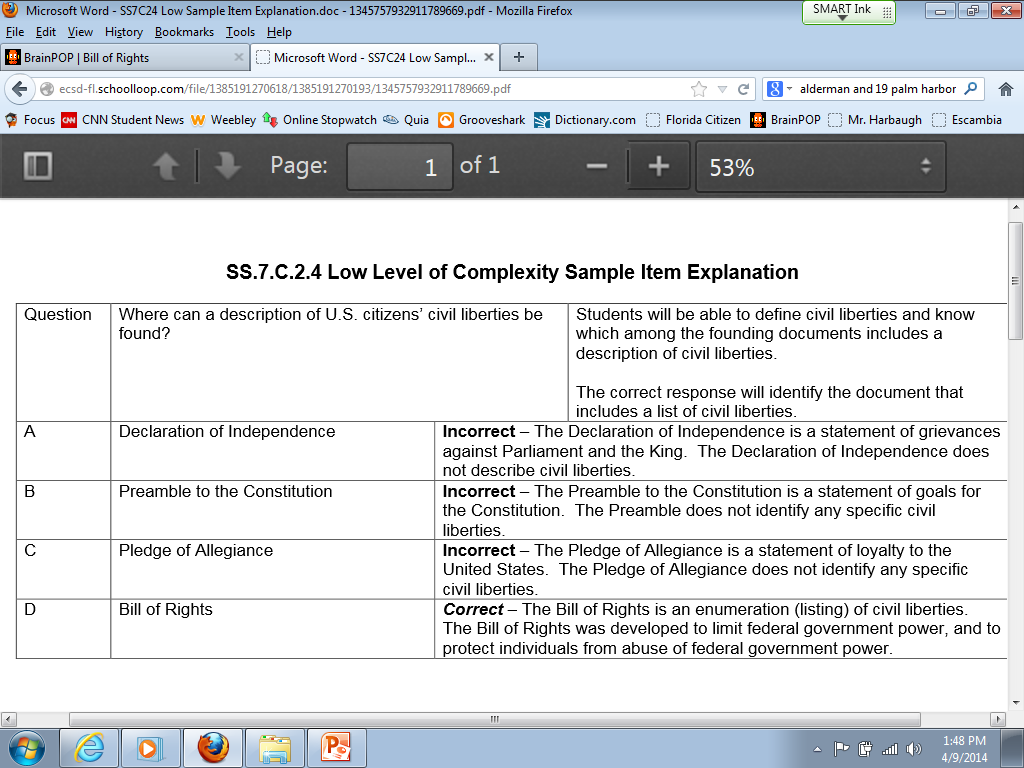 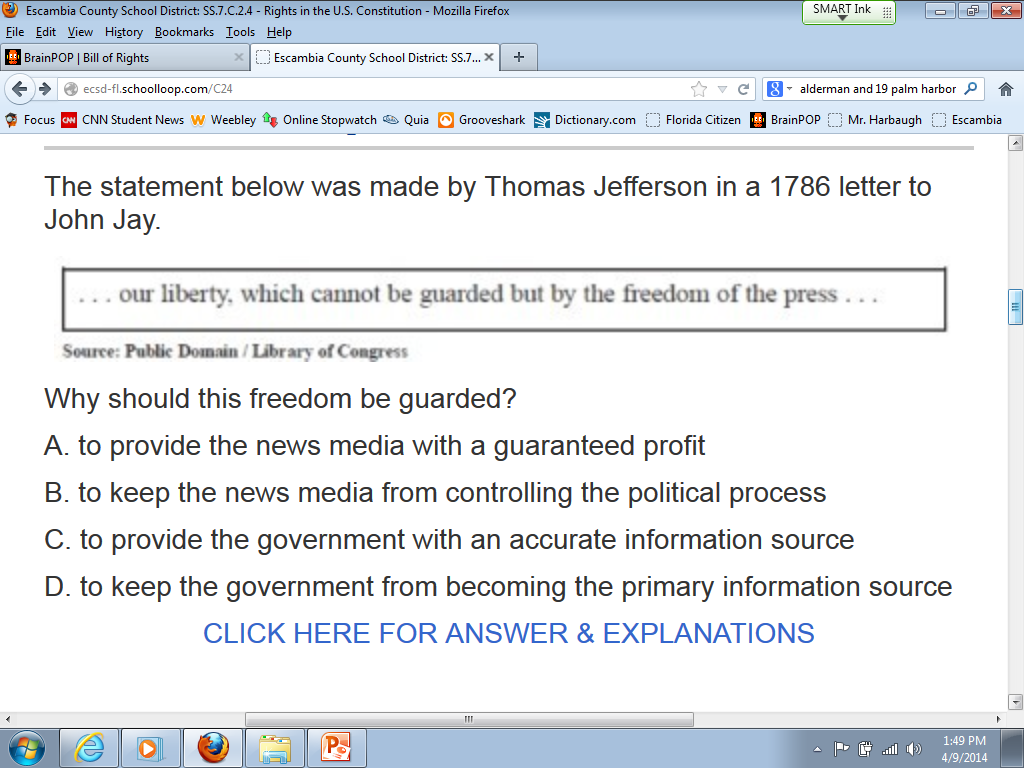 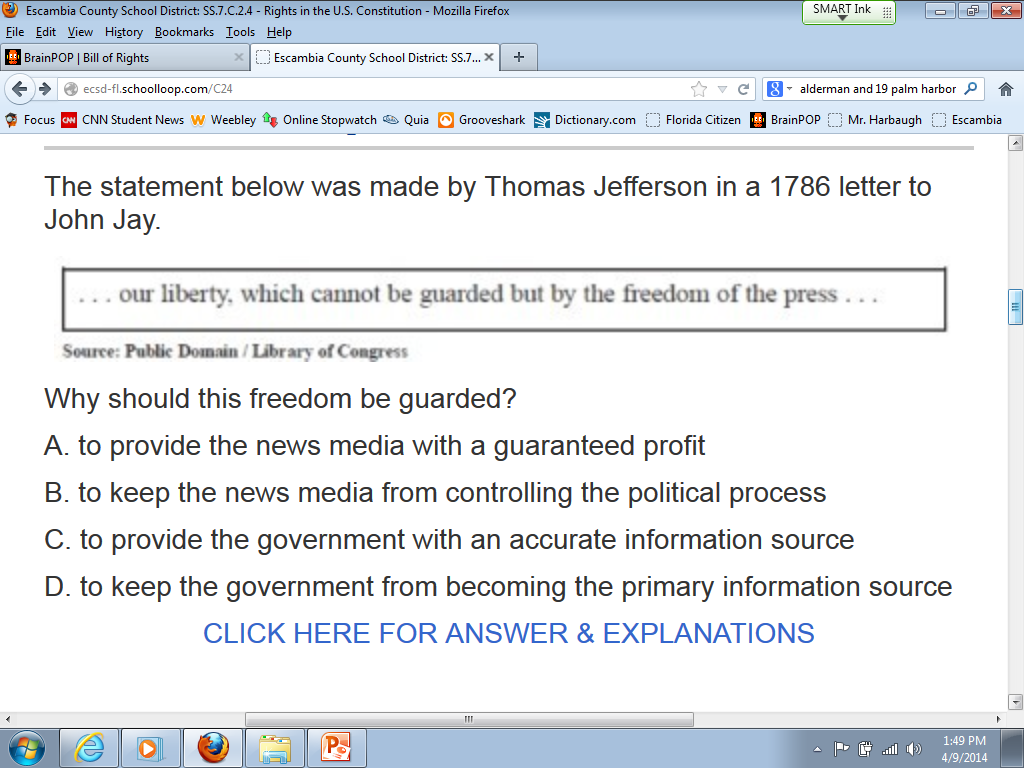 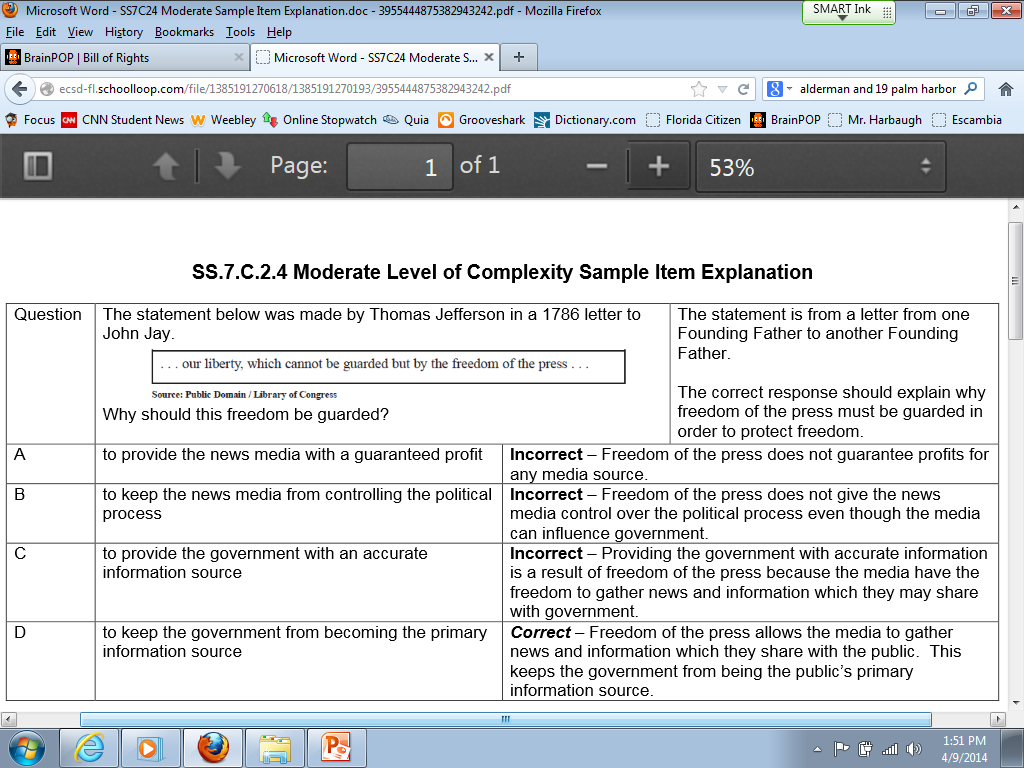 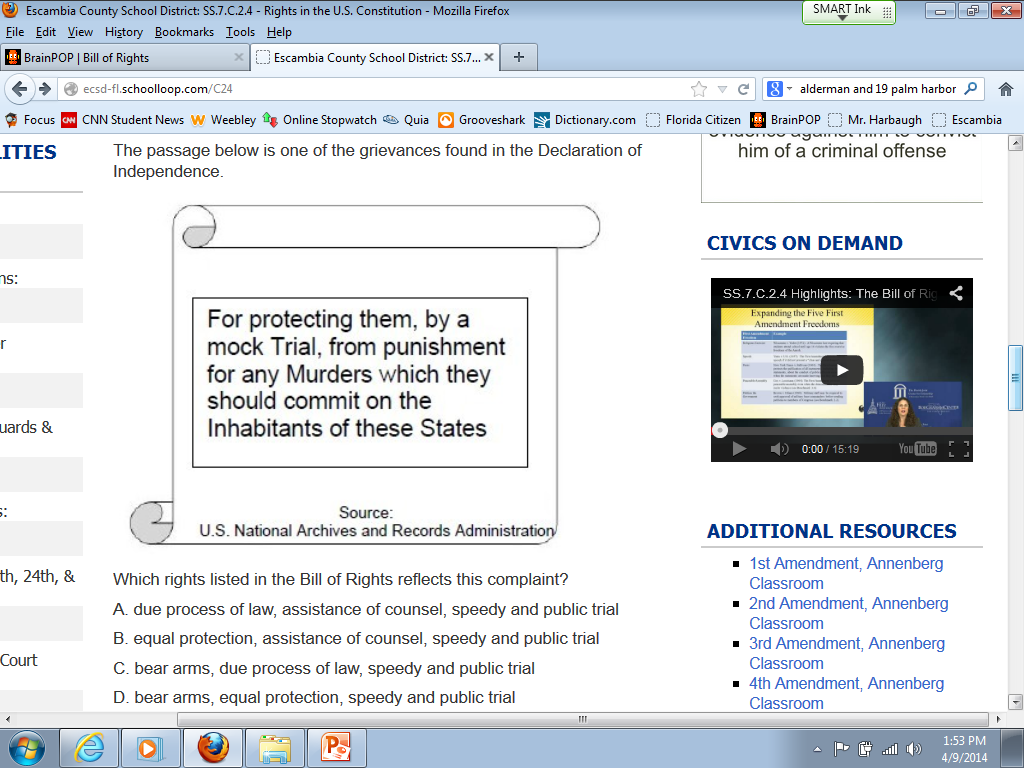 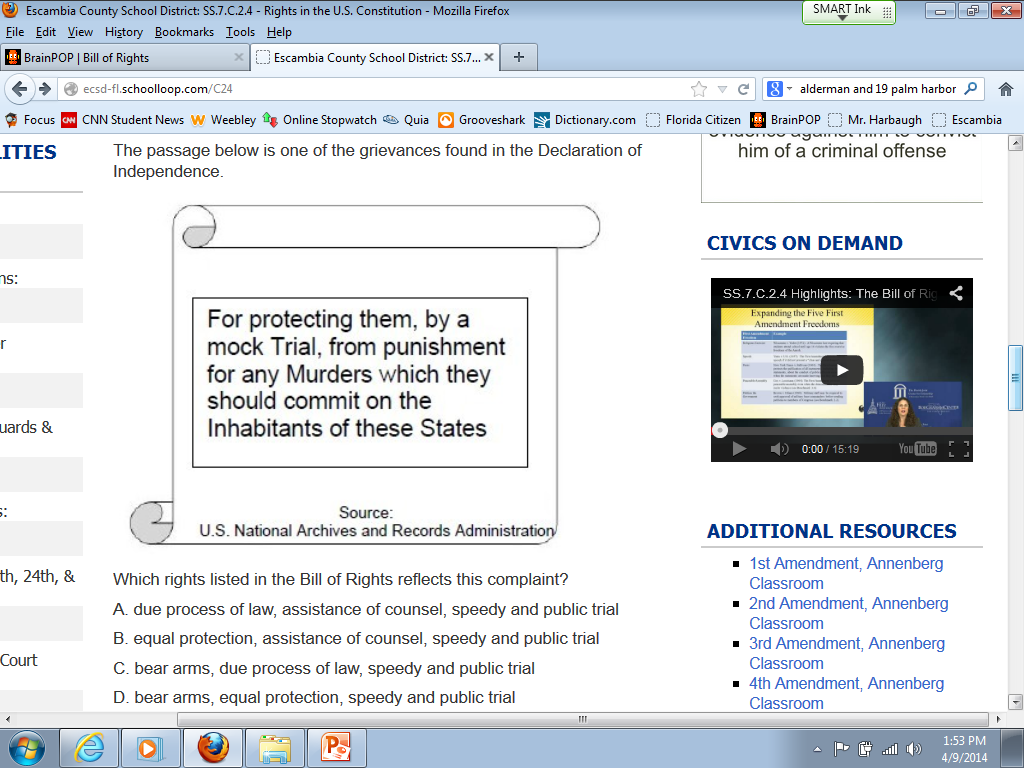 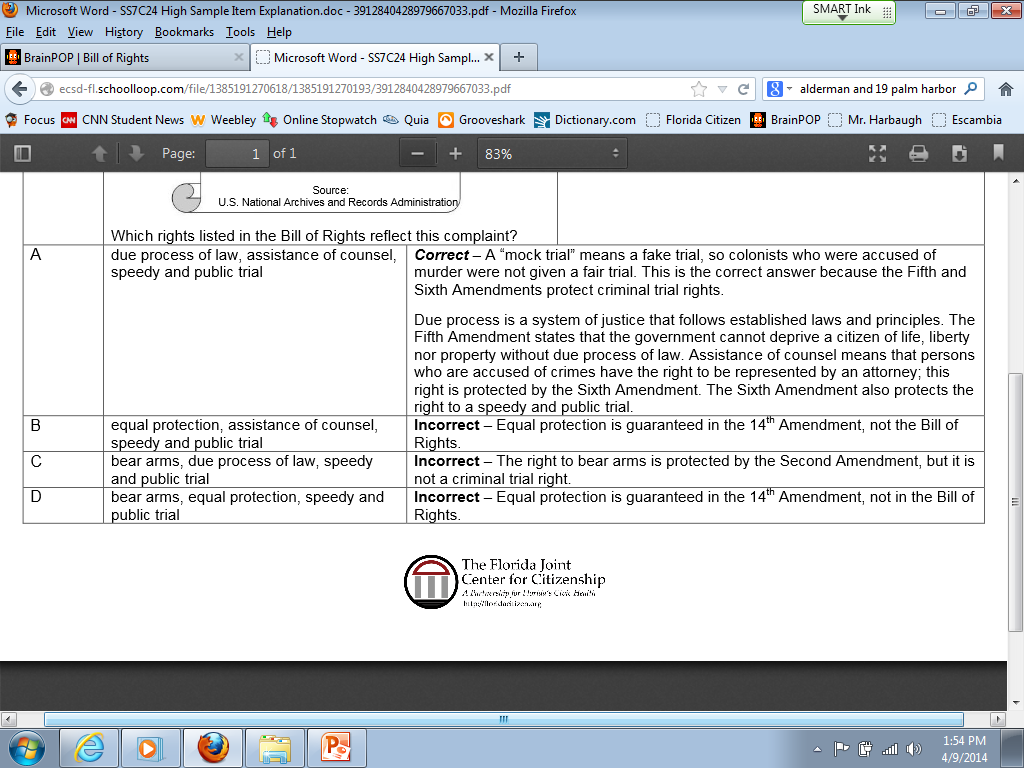 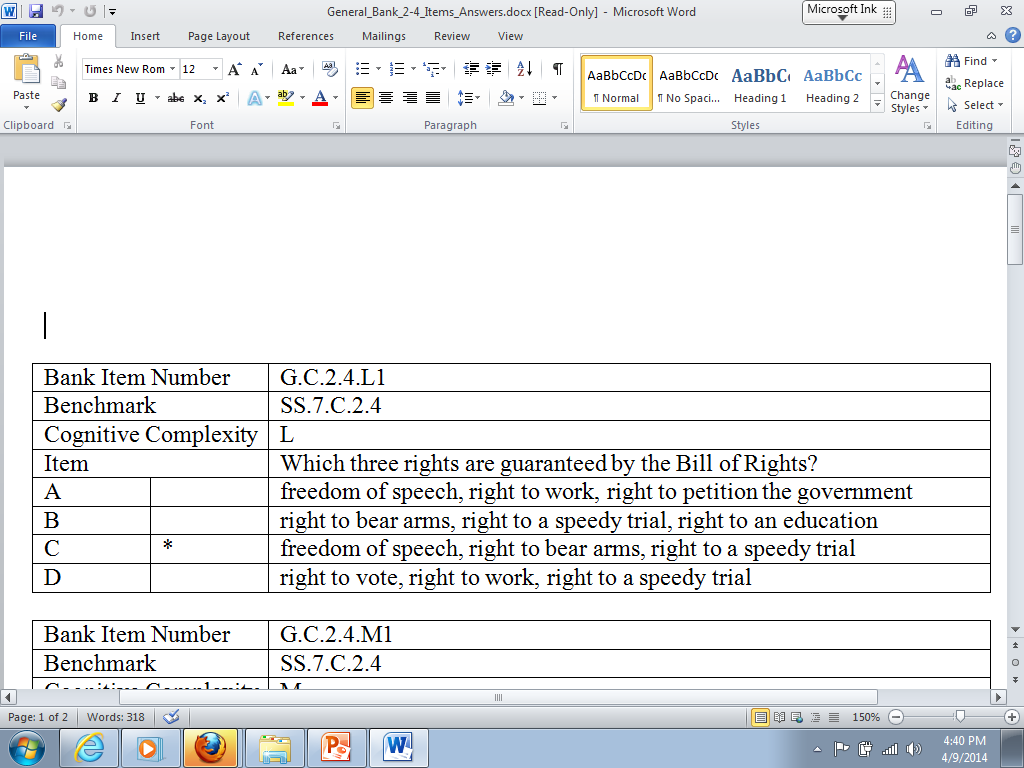 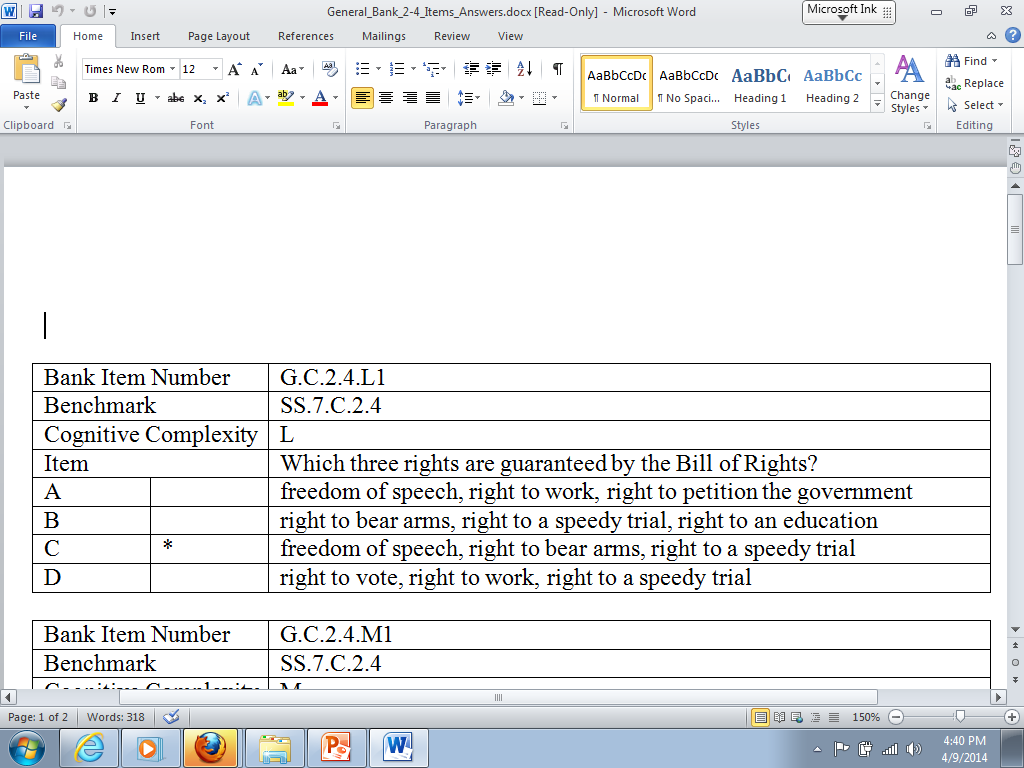 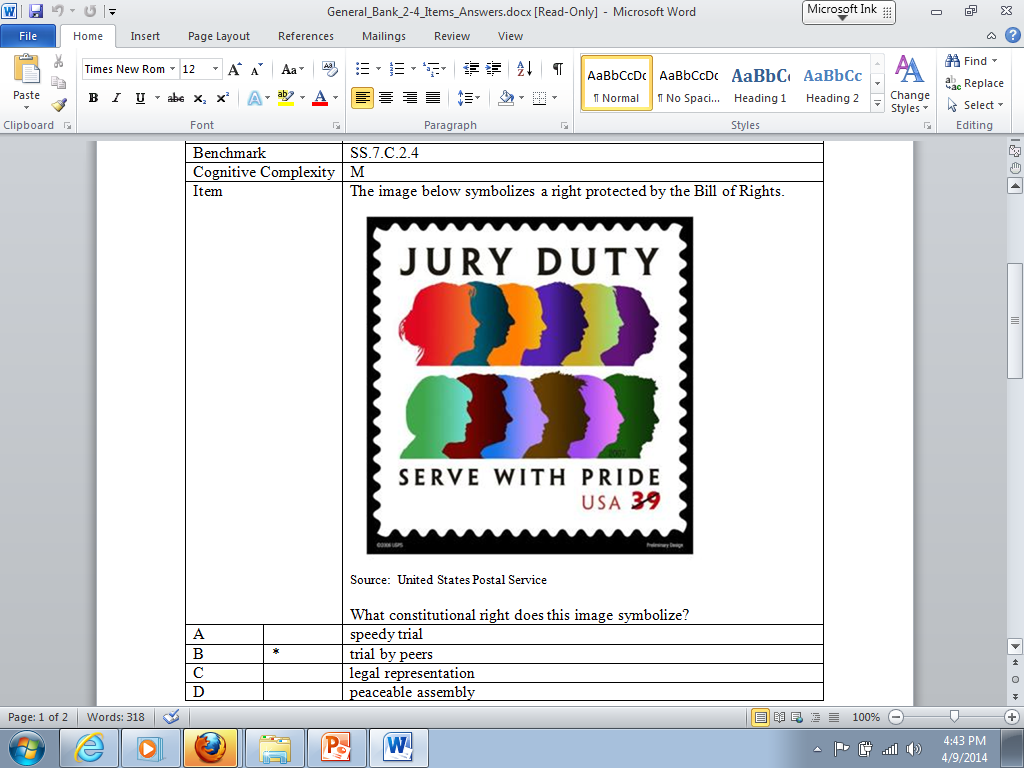 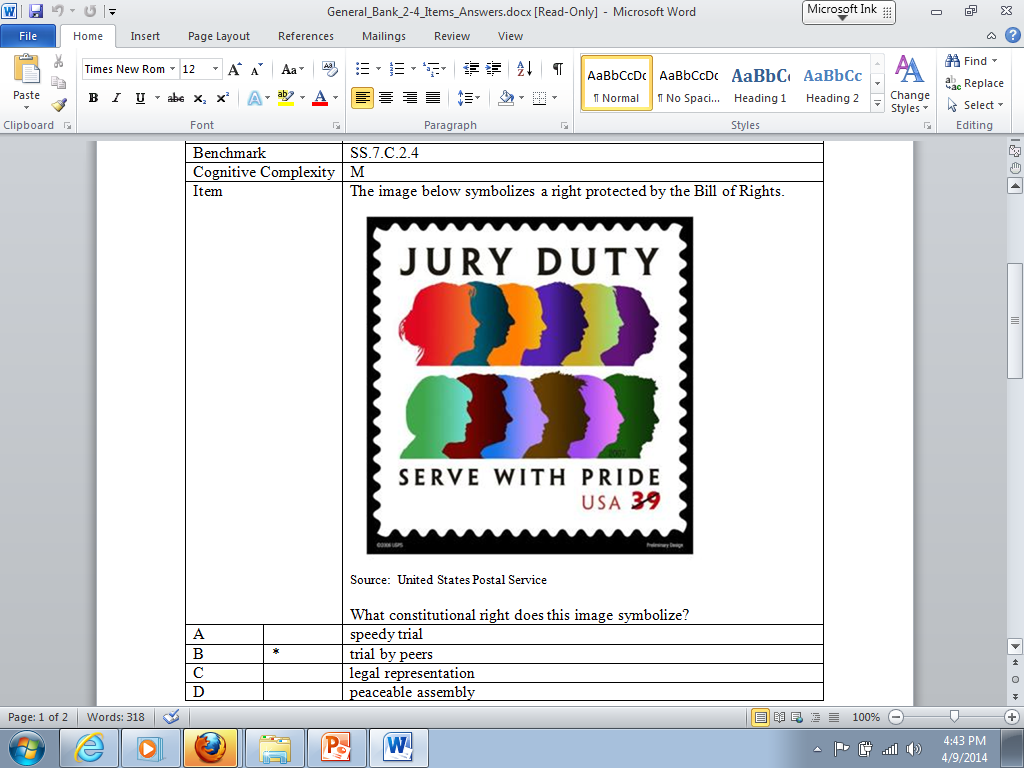 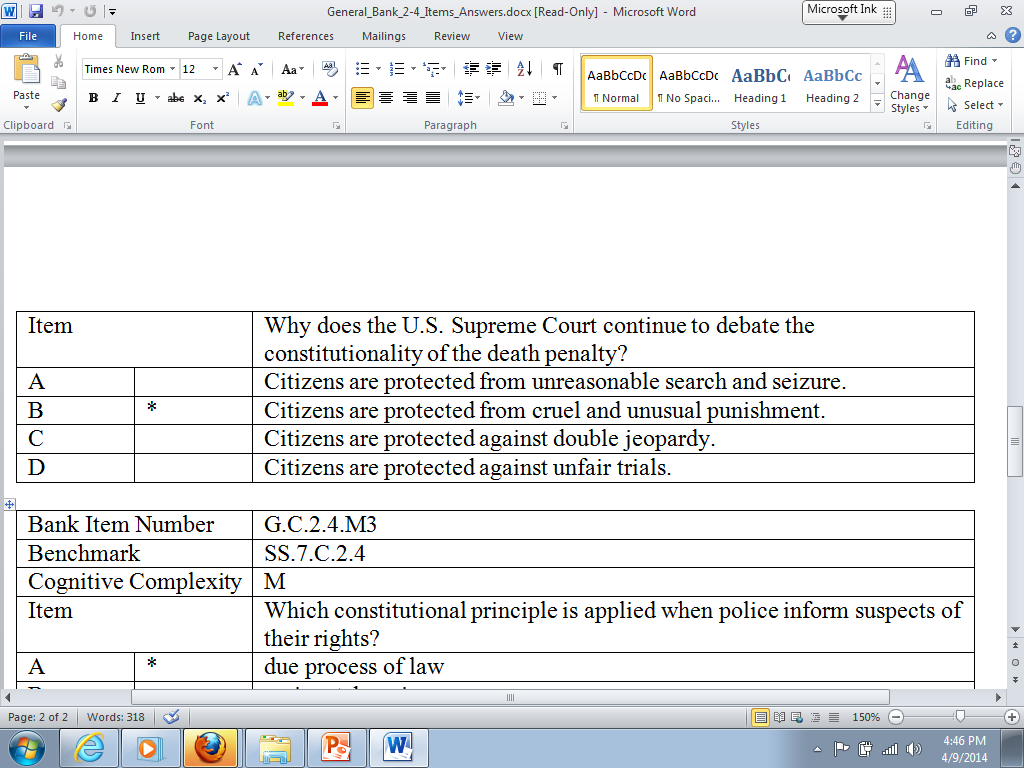 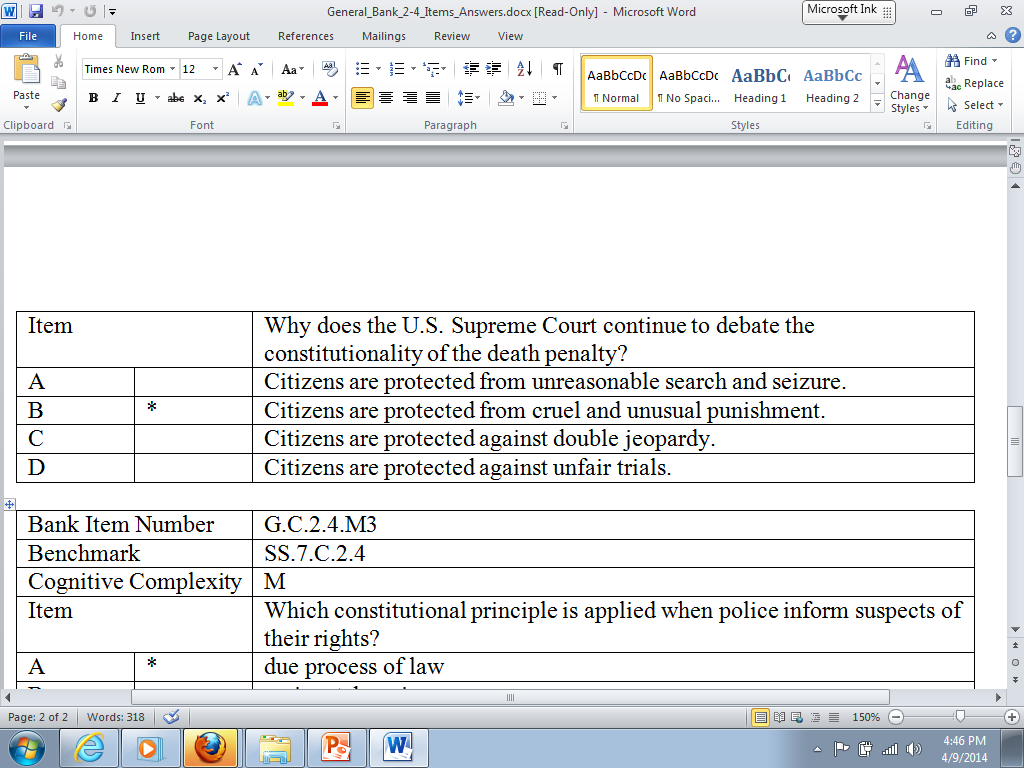 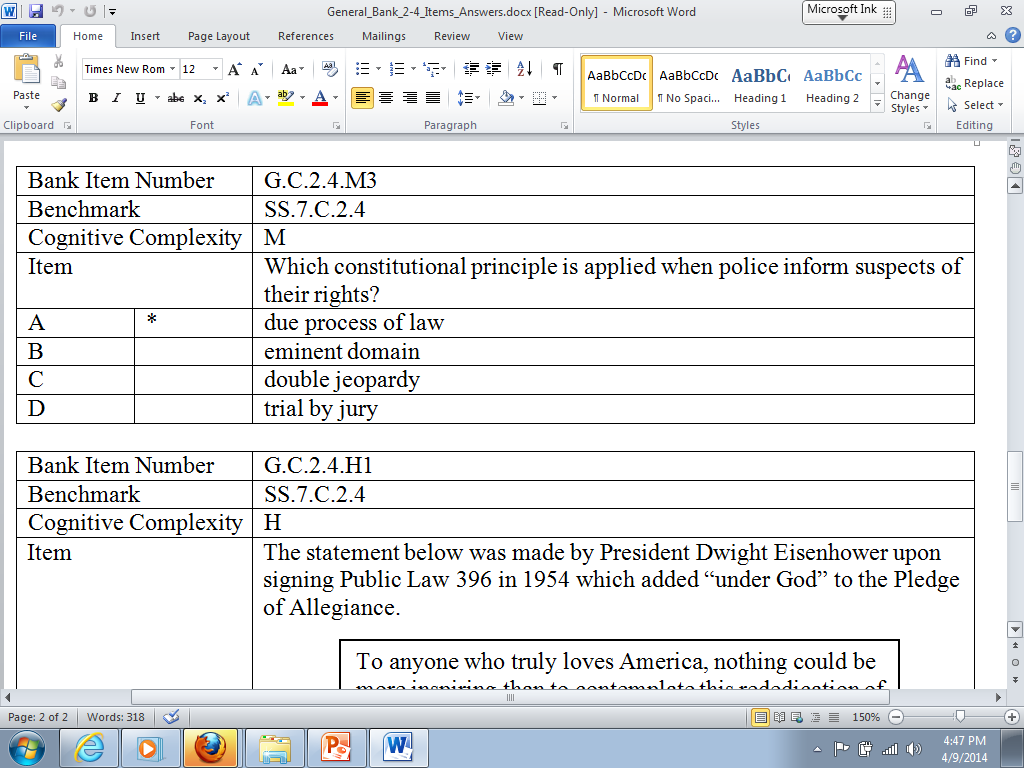 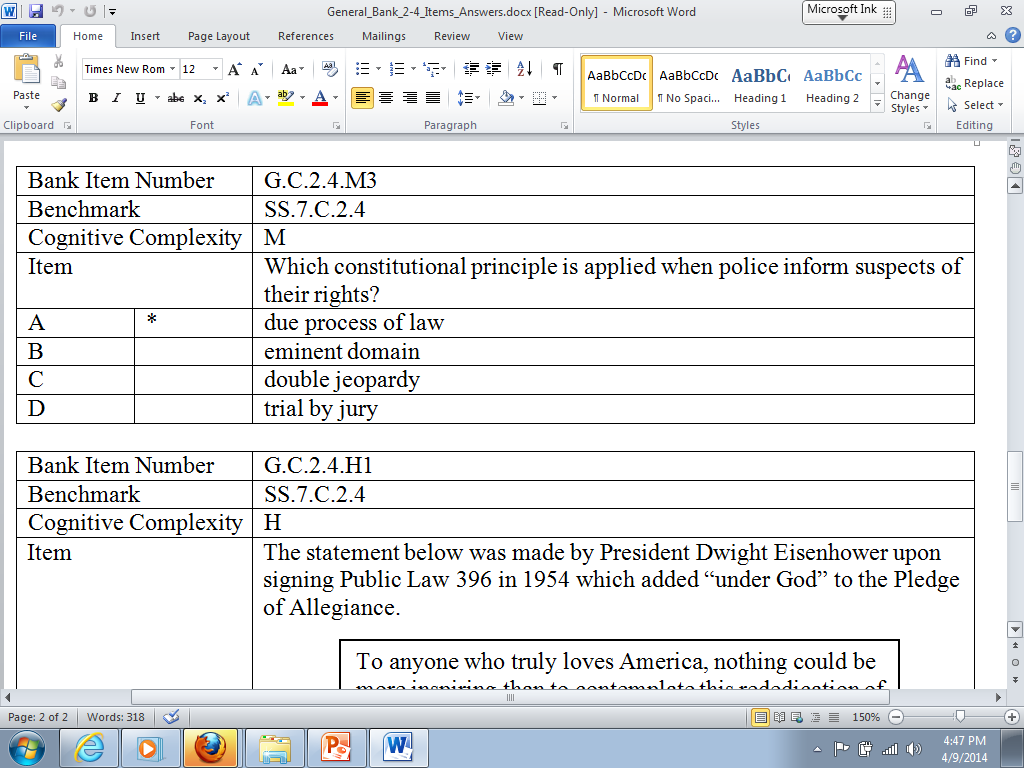